Integrating Concepts in Biology
PowerPoint Slides for Chapter 6:
Evolution at the Molecular Level
6.1 What is evolution? 
6.2 Could abiotic molecules produce the first cells?
by
A. Malcolm Campbell, Laurie J. Heyer, and Chris Paradise
Title Page
Fossil Evidence of Early Life
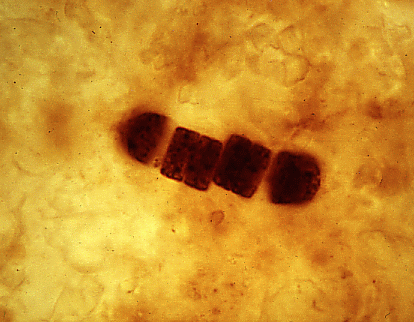 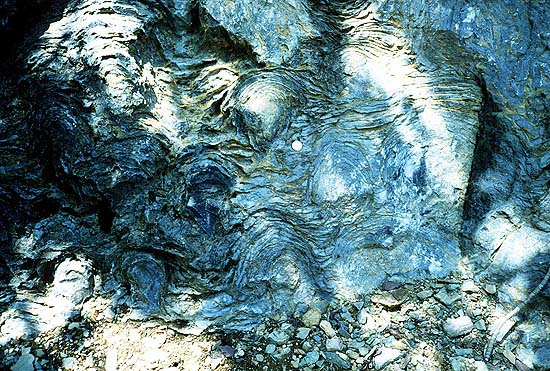 Opening Figure
[Speaker Notes: Opening Art: Left - 1 billion year old microbe fossil. Right - 2.7 billion year old colonial microbe layered in wavy sheets.]
Natural Selection Example
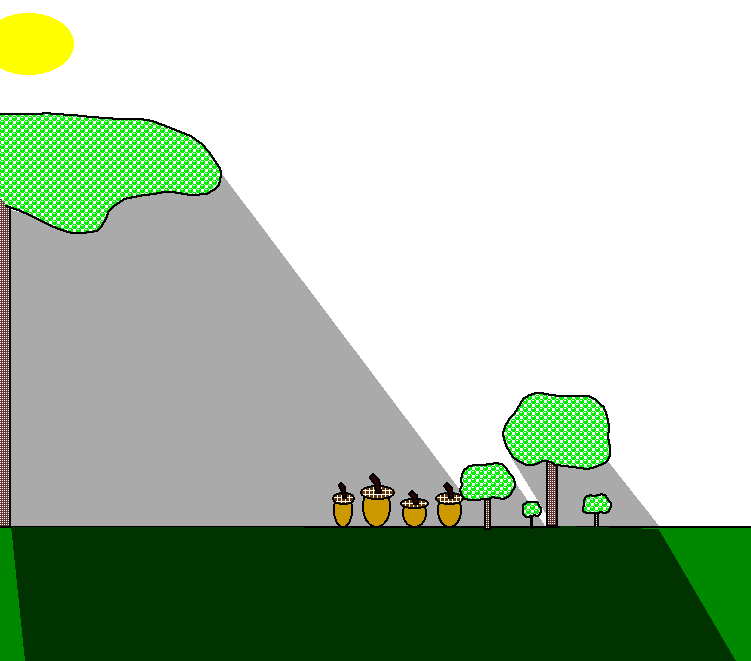 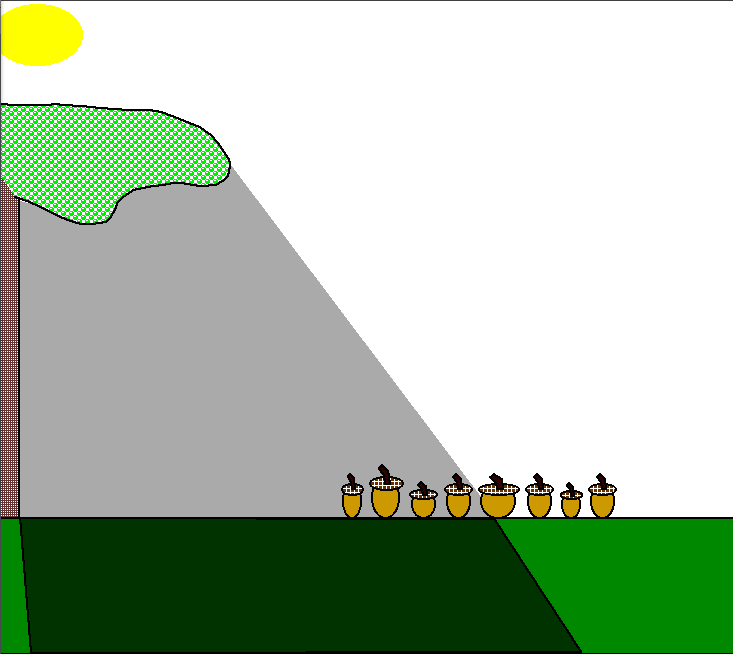 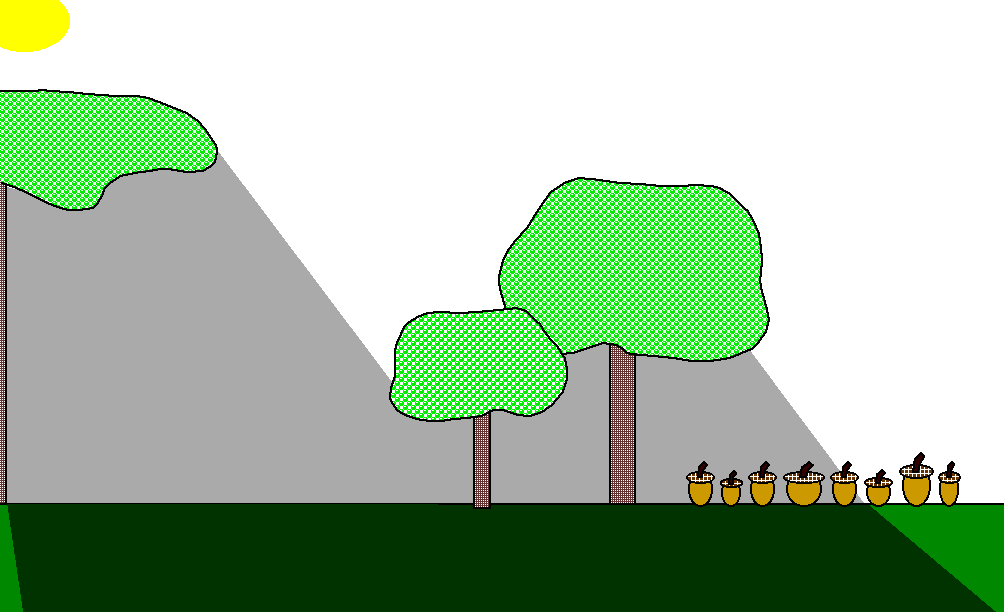 Fig. 6.1
[Speaker Notes: Figure 6.1 Example of natural selection.  a) Over production of acorns with variation leads to a competition for the limited resource of light. b) F1 Acorns that are faster to germinate grow first and shade out their competition. c) Those with the selective advantage survive, reproduce and propagate the trait of fast germination in F3 progeny.]
Four Mechanisms of Evolution
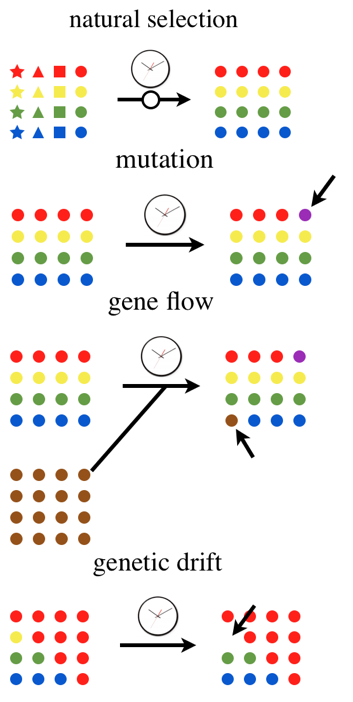 b)
a)
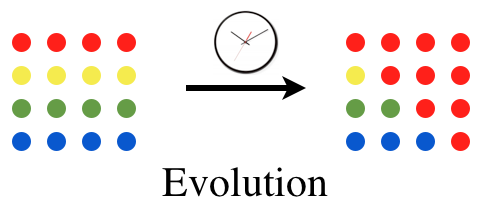 c)
d)
e)
Fig. 6.2
[Speaker Notes: Figure 6.2 Evolution and the four mechanisms of evolution. a) Depiction of evolution where circles represent individuals in a population with different alleles (colors). The frequency of alleles changes over time. b) Natural selection favors circles which are allowed to reproduce. c) Mutation is the appearance of a new allele through DNA change. d) Gene flow is the arrival of a new allele from a different population. e) Genetic drift is the arbitrary loss of an allele                          e) through a process not related to natural selection.]
Political Satire of Darwin
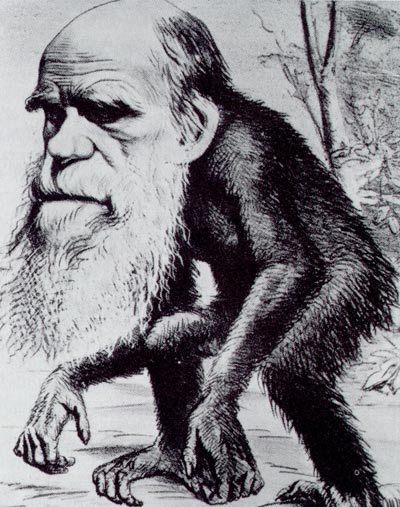 ELSI Figure 6.1
[Speaker Notes: ELSI Figure 6.1 Nineteenth century political cartoon of Charles Darwin. The concept of descent from a common ancestor was not fully understood by Victorian England so Darwin was ridiculed as being a buffoon.]
6.2 Could abiotic molecules produce the first cells?
Skeletal Muscle Cell
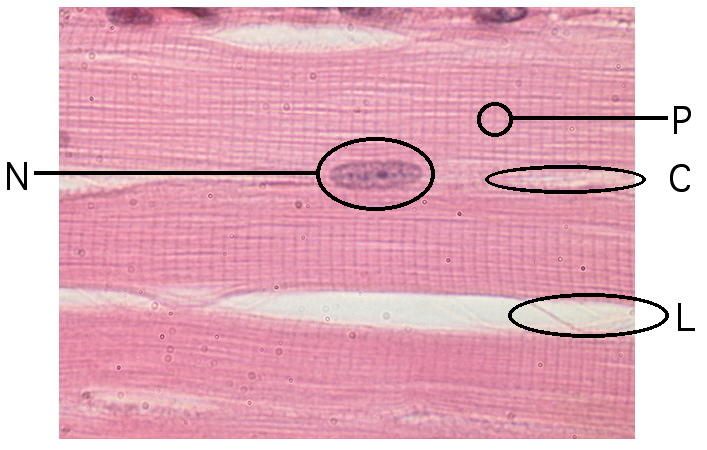 Fig. 6.3
[Speaker Notes: Figure 6.3 Building blocks of a muscle cell. Portions of several skeletal muscle cells are shown with proteins (P) forming the actin and myosin fibers, nucleic acids (N) inside the nucleus, carbohydrates (C) in the cytoplasm, and lipids (L) forming the plasma membranes.]
Biological Building Blocks
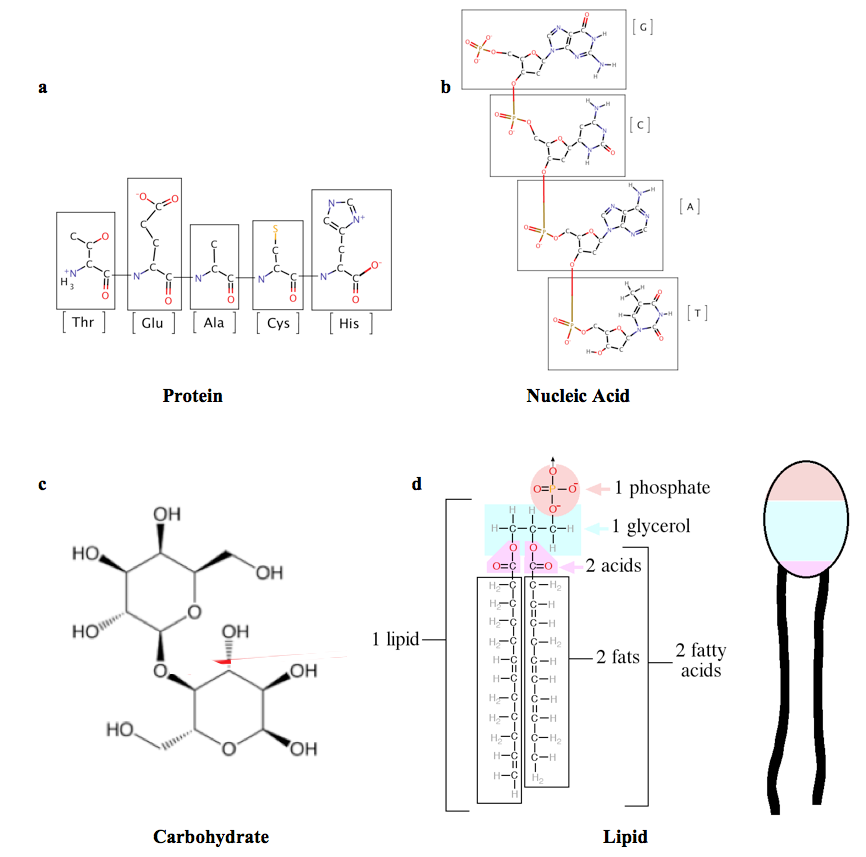 Fig. 6.4
[Speaker Notes: Figure 6.4 Complex biological molecules that form the building blocks of life. a) Five amino acids connected by peptide bonds. b) Four nucleotides connected by phosphodiester bonds. c) The disaccharide lactose. d) A generic phospholipid drawn in chemical detail and as simplified icon.]
Miller’s Primitive Earth Experiment
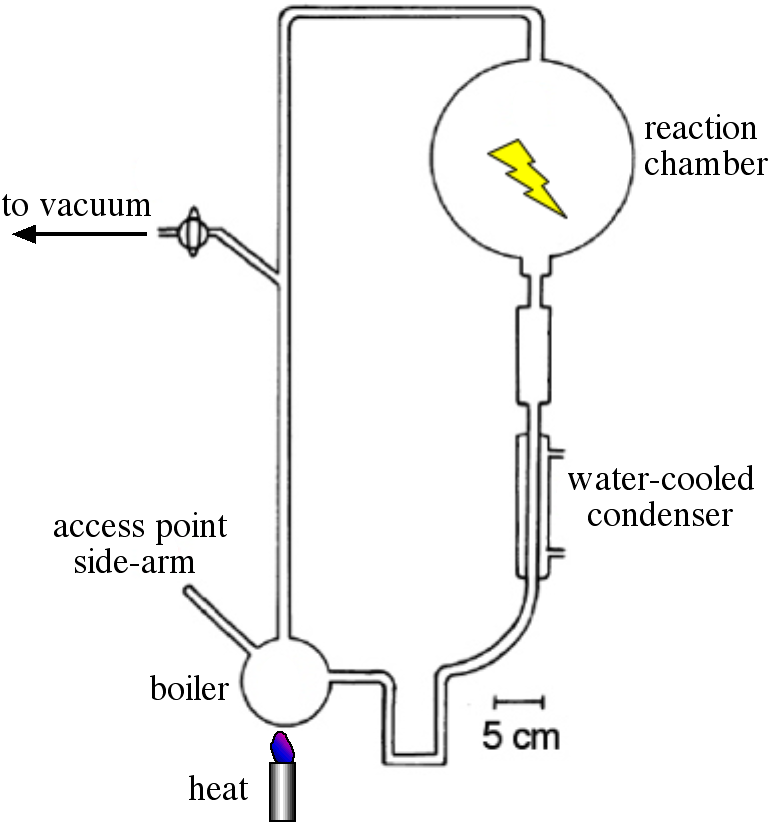 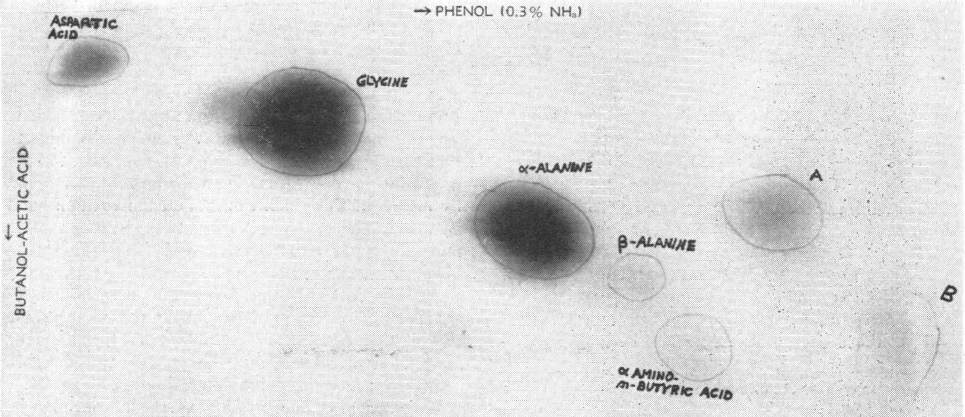 Fig. 6.5
[Speaker Notes: Figure 6.5 Miller’s experiment to simulate primitive Earth. (a) Modified drawing from Miller showing the parts of his ancient world device.  (b) Thin layer chromatography results after running the primitive earth experiment for 1 week. Hand-written labels and circles by Miller.]
Thin Layer Chromatography
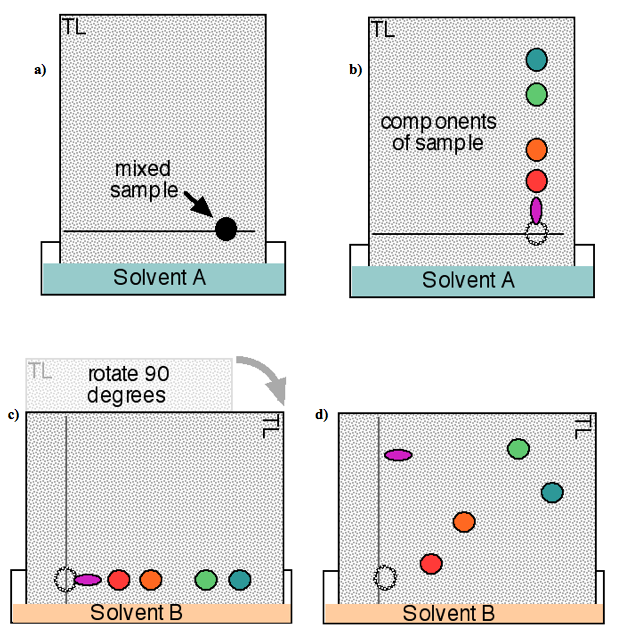 Fig. 1.19
[Speaker Notes: Figure  1.19 Thin layer chromatography method. (a) Complex mixture of a sample is spotted on the line and then the entire sheet is dipped in solvent A. (b) Sample components migrate at different rates depending on their chemical structures. (c) The sheet is then rotated and dipped into a second solvent where (d) the components again migrate according to their chemical properties. TL marks the top left corner in panel (a) to help with orientation in panels c-d. 
Talking Points: Introduction to thin layer chromatography (TLC) method.]
Lipid Vesicles
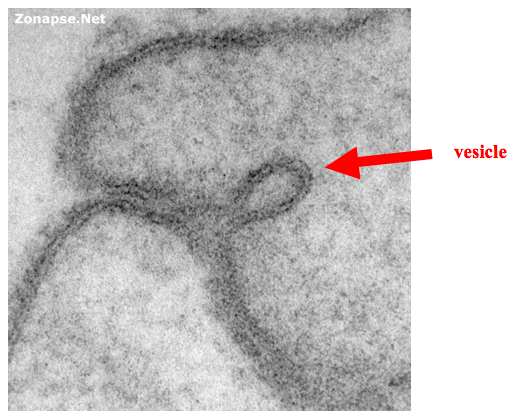 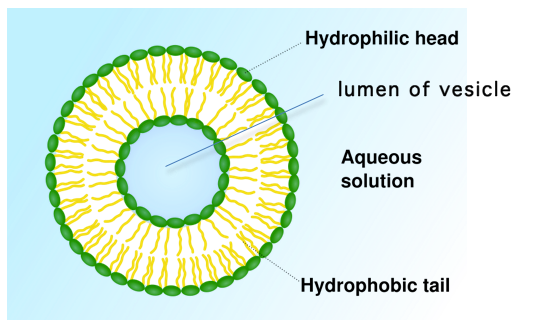 Fig. 6.6
[Speaker Notes: Figure 6.6 Vesicles made of lipids similar to NASA’s experiments. Electron micrograph (a) and line drawing (b) of vesicles. Vesicles are spheres made of two lipid layers or bilayers; The center cavity of a vesicle is called its lumen.]
Ribozyme from Tetrahymena
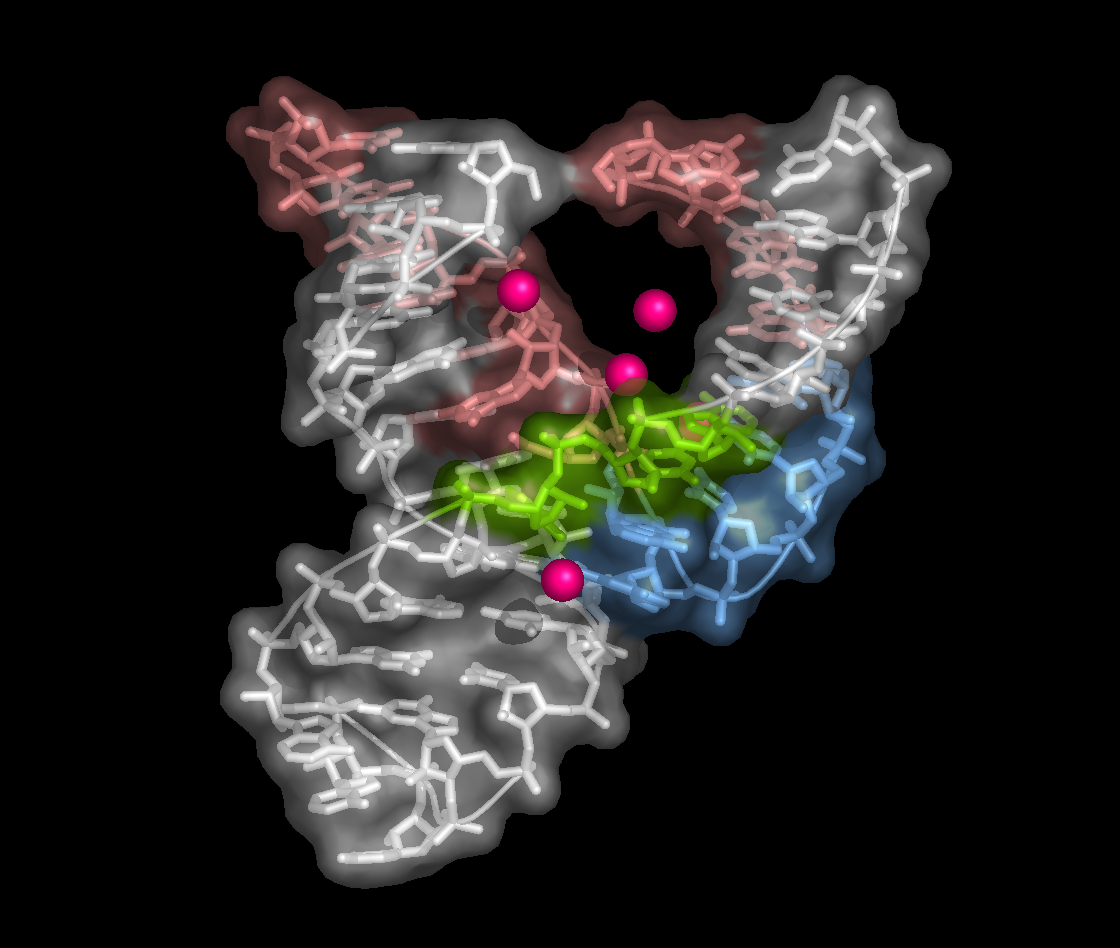 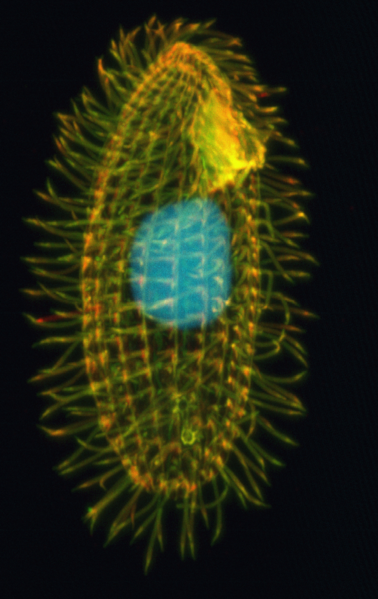 Fig. 6.7
[Speaker Notes: Figure 6.7 Ribozyme and Tetrahymena. a) Ribozymes fold into 3D shapes that facilitate their enzymatic functions. b) Tetrahymena is a ciliated eukaryote, meaning it has many tiny hair-like cilia (yellow) covering its single-celled body and its genetic material is contained in its nucleus (light blue).]
Functional Ribozyme
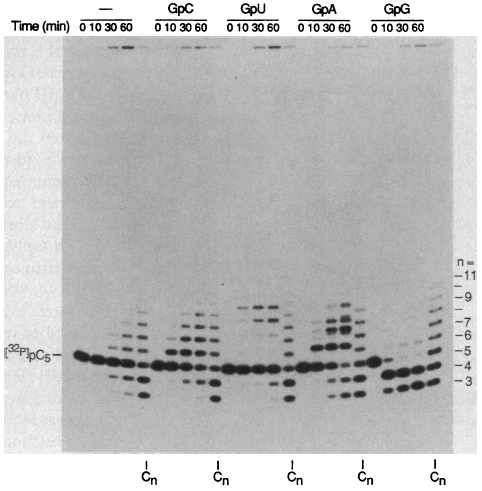 Fig. 6.8
[Speaker Notes: Figure 6.8 RNA self-replication. Results from gel electrophoresis of RNA molecules separated by size. RNA molecular size is indicated on the right side by number of bases and the original pC5 molecule marked on the left. Negative control and 4 experimental dinucleotides are grouped by the incubation times indicated at the top. Columns labeled Cn are molecular weight markers 3 to 9 bases.]
Directed Evolution of Ribozyme
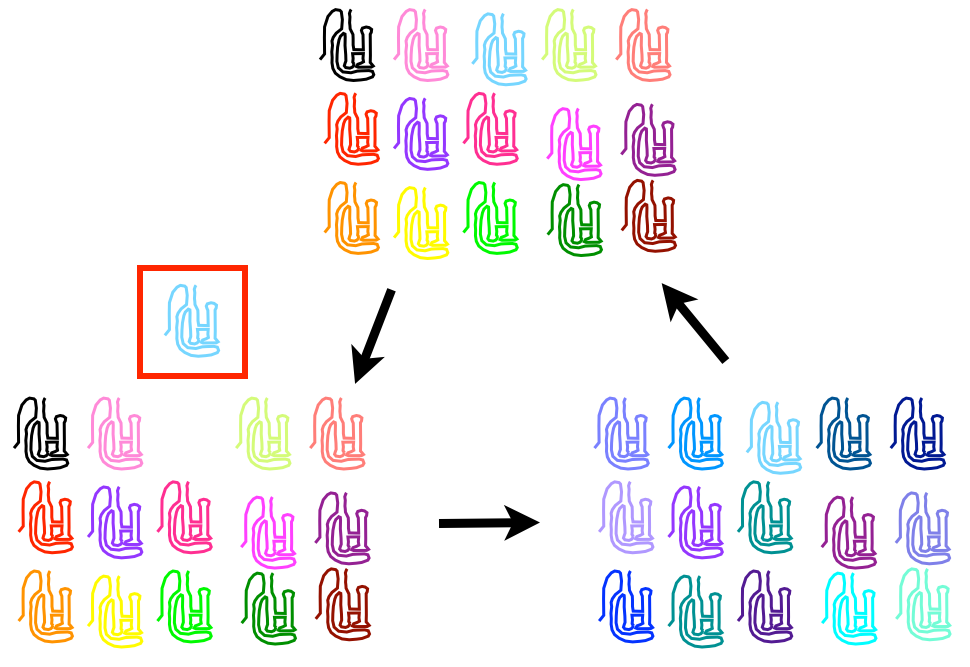 Fig. 6.9
[Speaker Notes: Figure. 6.9  One 3-step cycle of directed evolution starting at the top with ribozyme variants. In reality, each molecule would be present many more times than shown here. The diagram emphasizes critical steps and removes non-essential components for clarity.]
Self-splicing Ribozyme
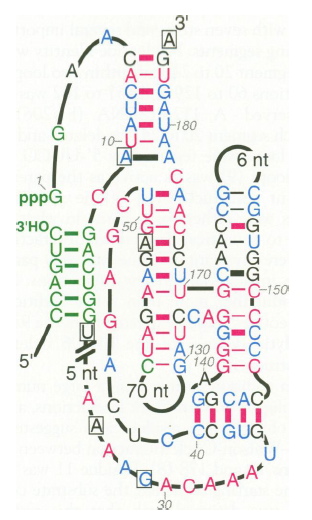 Fig. 6.10
[Speaker Notes: Figure 6.10 Two dimensional diagram of self-splicing ribozymes. Base pairs are denoted by dashes between complementary bases. Thick dashes indicate covariation evidence for pairing. Diagonal lines between base 19 (U) and base 25 (A) indicate where bases were removed to shorten the molecule.]
Integrating Concepts in Biology
PowerPoint Slides for Chapter 6:
Evolution at the Molecular Level
6.3 Can non-living objects compete and grow?
by
A. Malcolm Campbell, Laurie J. Heyer, and Chris Paradise
Title Page
Abiotic Vesicle Formation
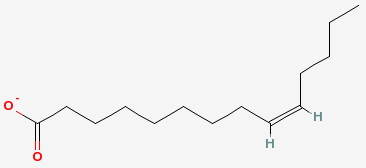 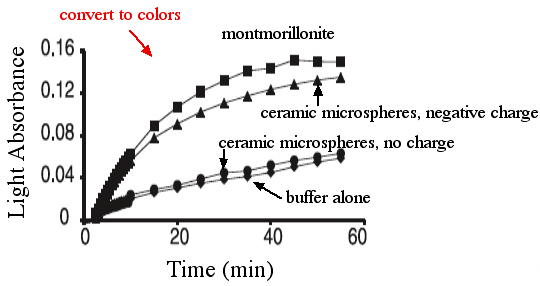 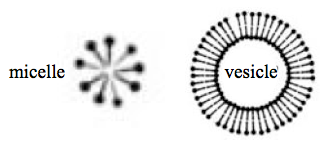 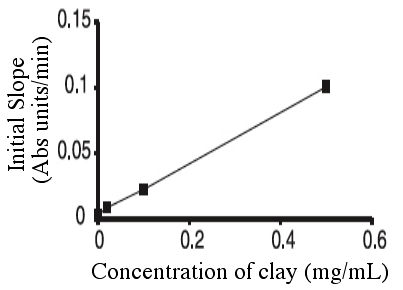 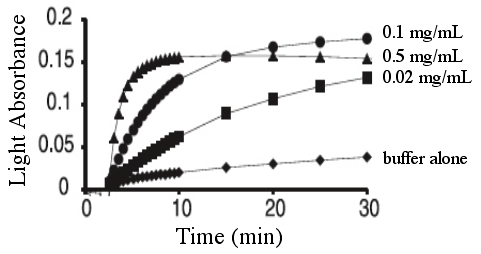 Fig. 6.11
[Speaker Notes: Figure 6.11 Fatty acid structures and vesicle formation rates.  a) Myristoleate chemical structure. b) Fatty acid monolayer forming a micelle and a bilayer forming a membrane vesicle. c) Effects of different solid surfaces for vesicle formation. d) Effects of different concentrations of clay on vesicle formation. e) Initial rates of vesicle formation based on clay concentrations.]
Are Abiotic Vesicles Empty?
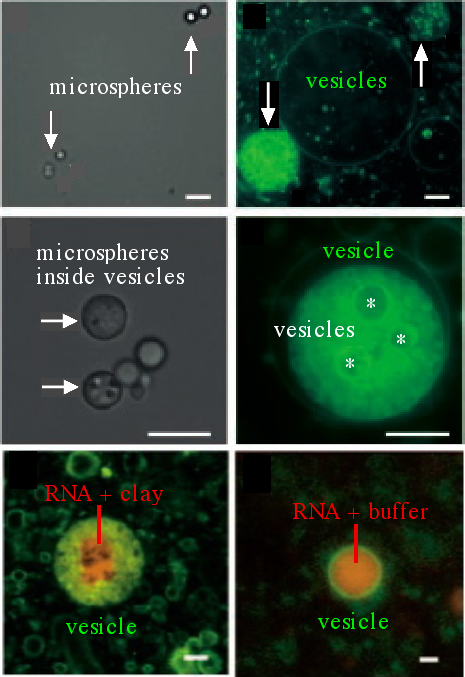 Fig. 6.12
[Speaker Notes: Figure 6.12 Microscopy of spontaneous vesicles with cargo. Green-stained fatty acids mixed with negatively charged ceramic microspheres. White light in panels (a) and (c) to emphasize the microspheres. Green fluorescence in panels (b) and (d) to highlight the vesicles. Red-stained RNA attached to clay (e) or in solution (f) trapped inside vesicles.  Size bars are 5 µm in a-d, and 1 µm in e and f.]
Dynamic Vesicle Sizes
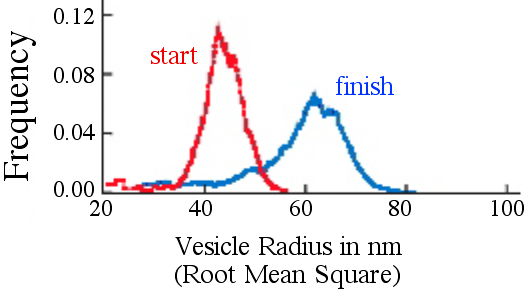 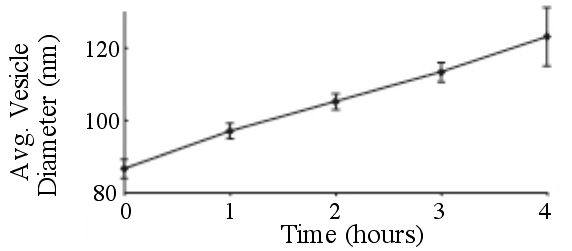 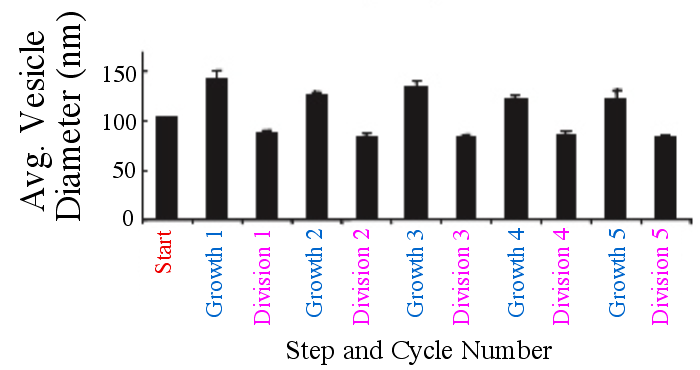 Fig. 6.13
[Speaker Notes: Figure 6.13 Changes in vesicle sizes. a) Small starting vesicles grew larger after the addition of micelles. b) A similar experiment with periodic sampling. c) Mean diameter + standard deviation of four measurements demonstrates reproducibility of vesicle growth.]
Dynamic Vesicle Sizes
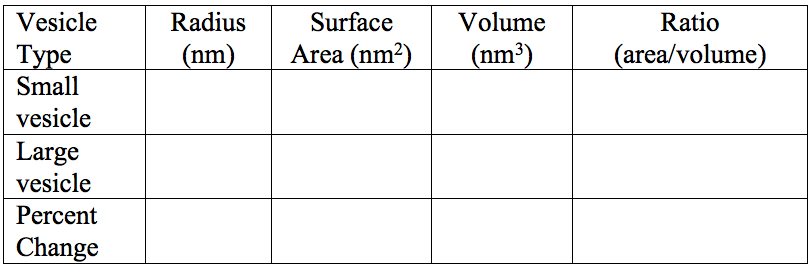 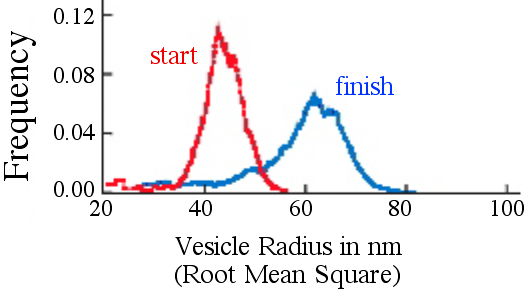 IQ #13
[Speaker Notes: IQ #13 As a vesicle grows in size, its volume and surface area change at different rates. Calculate the volumes and surface areas for the two major size classes of vesicles in Figure 6.13a. Use the highest point in the two graphs to estimate the radii for the two populations of vesicles. The formula for the surface area of a sphere is 4π r2 and the formula for the volume of a sphere is 4/3 π r3. Calculate the percent change in vesicle radius, surface area and volume.]
Abiotic Competition for Lipids
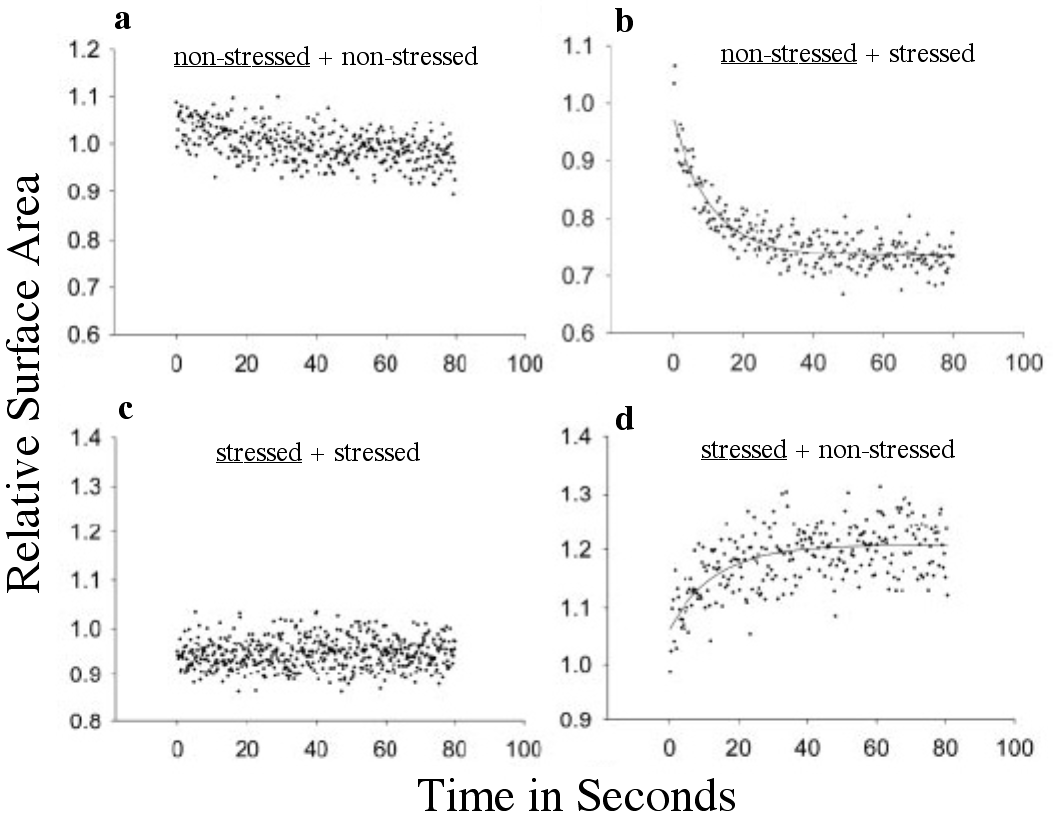 Fig. 6.14
[Speaker Notes: Figure 6.14 Surface areas of competing vesicles. Relaxed vesicles were measured after adding relaxed (a) or osmotically stressed (b) vesicles. Osmotically stressed vesicles were measured after adding equally stressed (c) or relaxed (d) vesicles. Solid lines indicate exponential curves with best fit to the data.]
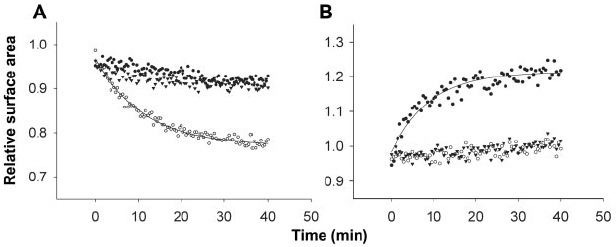 RNA Induces Vesicle Growth
Fig. 6.15
[Speaker Notes: Figure 6.15 Vesicle competition using tRNA to stress vesicles. Non-stressed (a) or stressed (b) vesicles were measured after mixing with stressed vesicles containing tRNA (open circles), non-stressed vesicles (solid circles), or buffer only (triangles).]
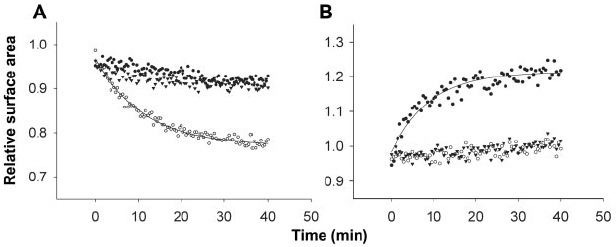 BME 6.2
y = ae-kt + b
BME 6.4
[Speaker Notes: BioMath Exploration 6.4. Exponential change.]
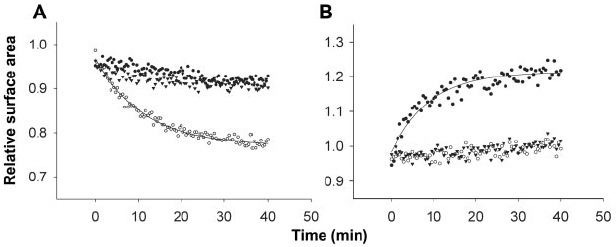 BME 6.2
y = ae-kt + b
a = 0 is flat; = 1 is fast drop

b = 0 shifts down; = 1 shifts up

k = 0 is flat; = 5 is fast drop
k is rate of change in vesicle size
BME 6.2
[Speaker Notes: BioMath Exploration 6.4. Exponential change.]
Integrating Concepts in Biology
PowerPoint Slides for Chapter 6:
Evolution at the Molecular Level
6.4 Can non-living objects harvest and store energy?
6.5 How did the first nucleus come into being?
by
A. Malcolm Campbell, Laurie J. Heyer, and Chris Paradise
Title Page
Model of pH Gradient Production
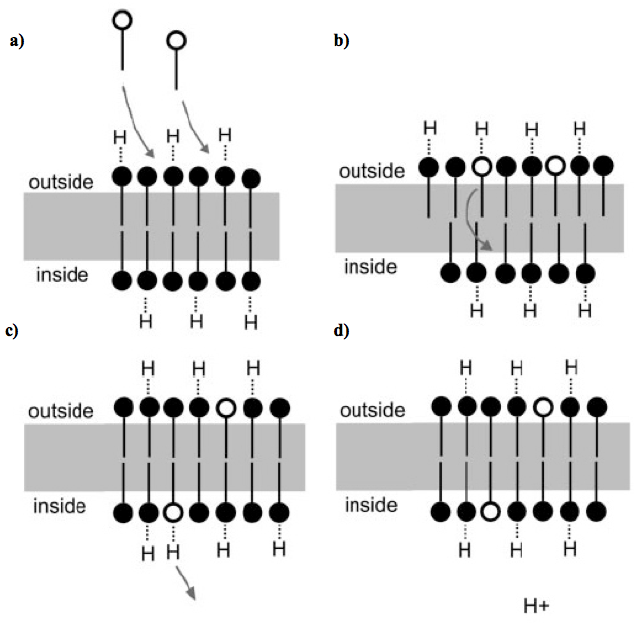 Fig. 6.16
[Speaker Notes: Figure 6.16 Mechanism for accumulation of pH gradient inside the vesicle lumen. The process proceeds from (a) through (d) over time to gradually accumulate H+ ions inside vesicles which lowers internal pH.]
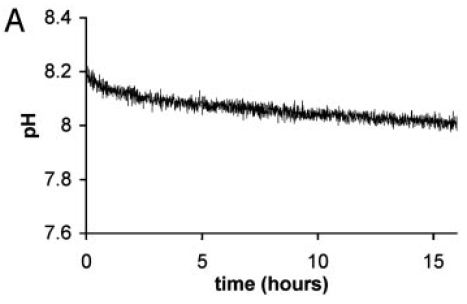 Vesicle Accumulates H+ Ions
a)
b)
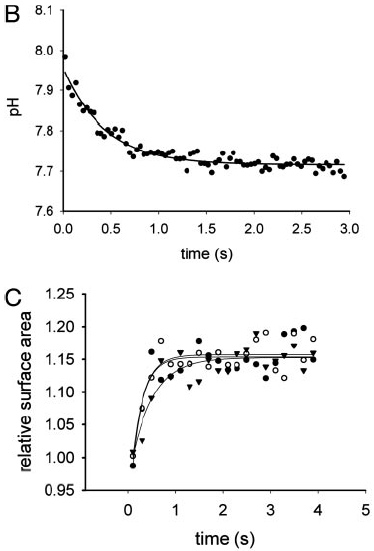 c)
Fig. 6.17
[Speaker Notes: Figure 6.17  Vesicle pH after adding micelles. (a) pH changes quickly at first, and then slowly.  (b) Change in pH immediately after adding micelles. (c) Change of surface area for vesicles in panel b. Three trials are shown with each line representing an exponential curve fit.]
6.5 How did the first nucleus come into being?
Darwin’s Original Tree of Life
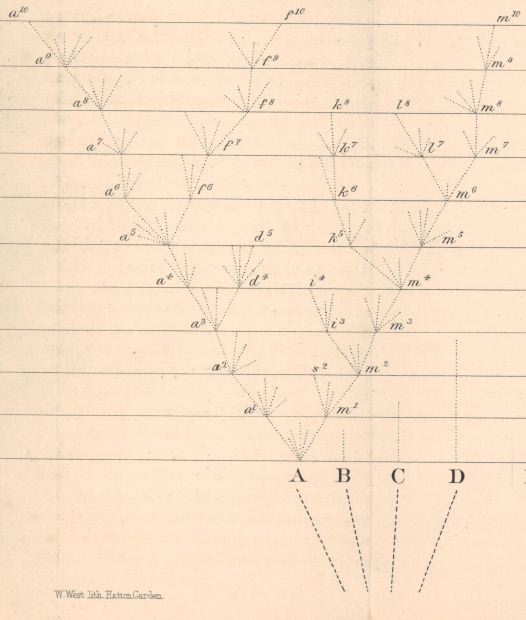 Fig. 6.18
[Speaker Notes: Figure 6.18 Tree of life from Darwin’s On the Origin of Species. Species B, C and D went extinct, while species A continued to evolve over time (vertical axis) to give rise to three species listed at the top.]
Prokaryotic Internal Membranes
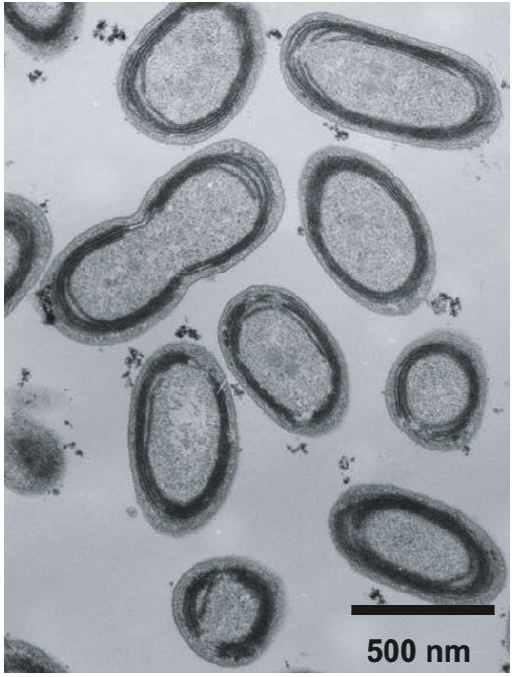 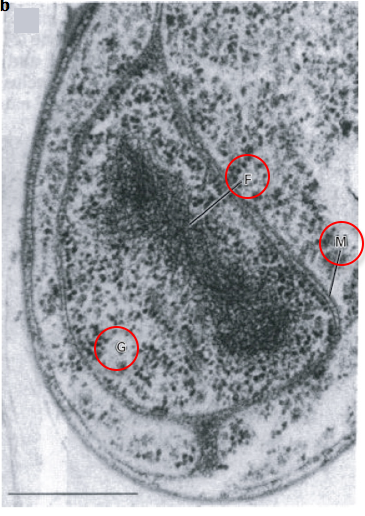 Fig. 6.19
[Speaker Notes: Figure 6.19 Electron micrographs of two prokaryotes that contain internal membranes. a) Photosynthetic bacteria contain internal membranes in think peripheral bands. b) The larger bacterium Gemmata obscuriglobus contains internal membranes similar to a nuclear envelop.  Bar = 0.5 µm.]
DNA Sequences
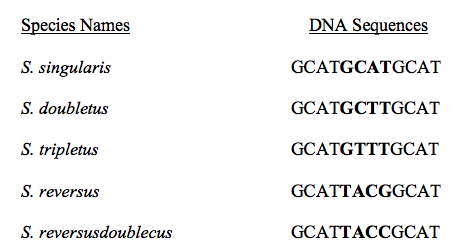 hypothetical sequences
[Speaker Notes: Hypothetical DNA sequences to accompany Figure 6.20.]
Simplistic Evolutionary Tree
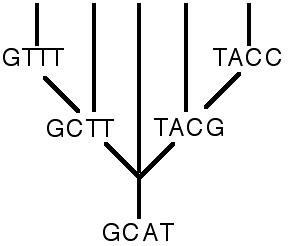 Fig. 6.20
[Speaker Notes: Figure 6.20 Evolutionary tree showing the changes in DNA over time, the vertical axis. The original species at the base is represented by the sequence GCAT. Only the four central bases are shown for clarity.]
Domain Level Evolutionary Tree
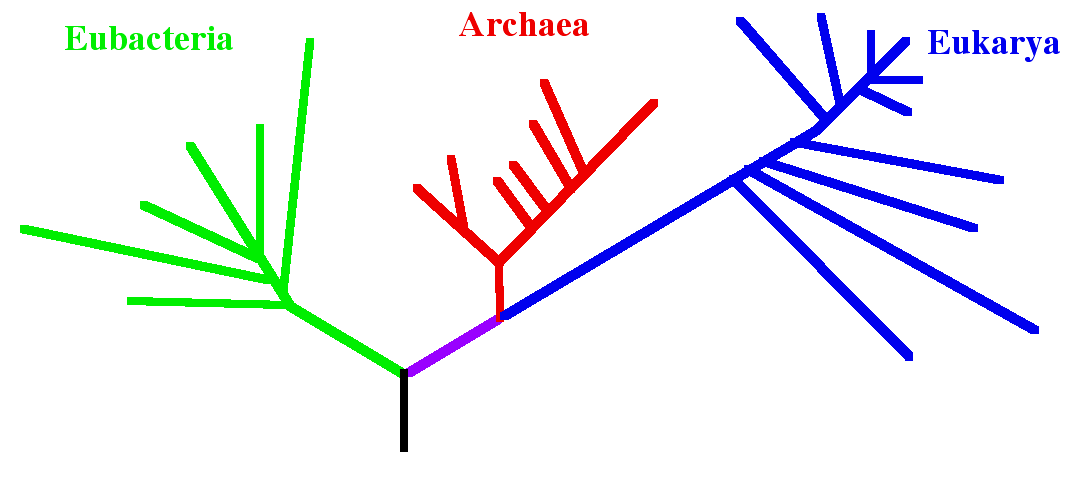 Fig. 6.21
[Speaker Notes: Figure 6.21 Evolutionary tree based only on one ribosomal gene from many species. Each domain is color coded, with Archaea and Eukarya sharing a common ancestor.]
Integrating Question #22
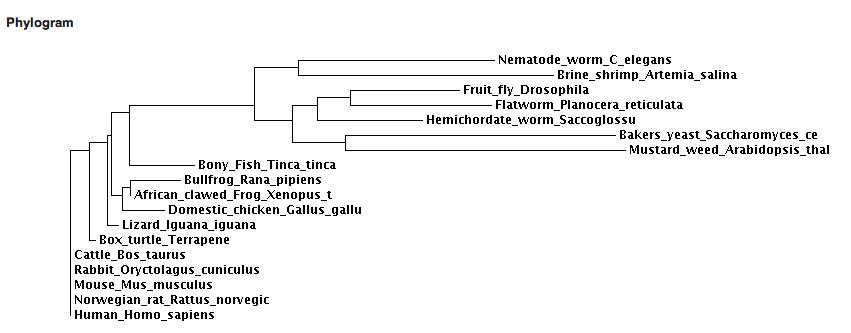 IQ 22
[Speaker Notes: IQ 22. Evolutionary tree based only on one ribosomal gene from many species. Each domain is indicated, with Archaea and Eukarya sharing a common ancestor.]
BLASTp Results
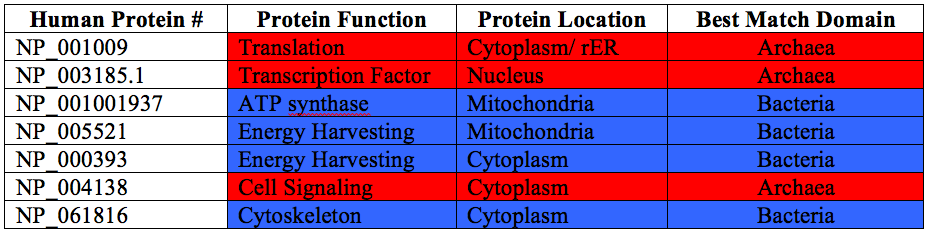 Fig. UN 6.2
[Speaker Notes: UN 6.2 Summary results from BLASTing human protein sequences against microbial sequences.]
Fuse Genomes Model
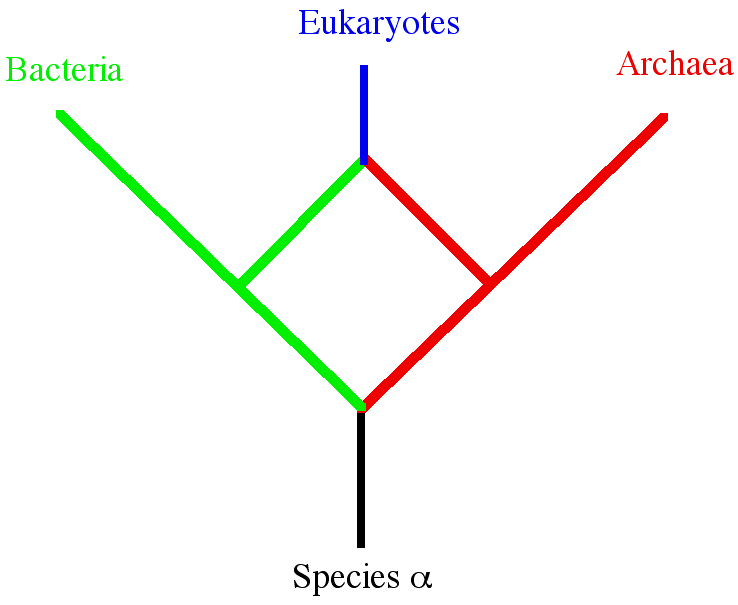 Fig. 6.22
[Speaker Notes: Figure 6.22 Non-tree based evolutionary relationships. Diagram illustrates how a primitive species a could diverge into two branches which merged genomes later to produce a third branch. Note the atypical branching structure with a diamond in the middle.]
Eukaryote Composite Genome
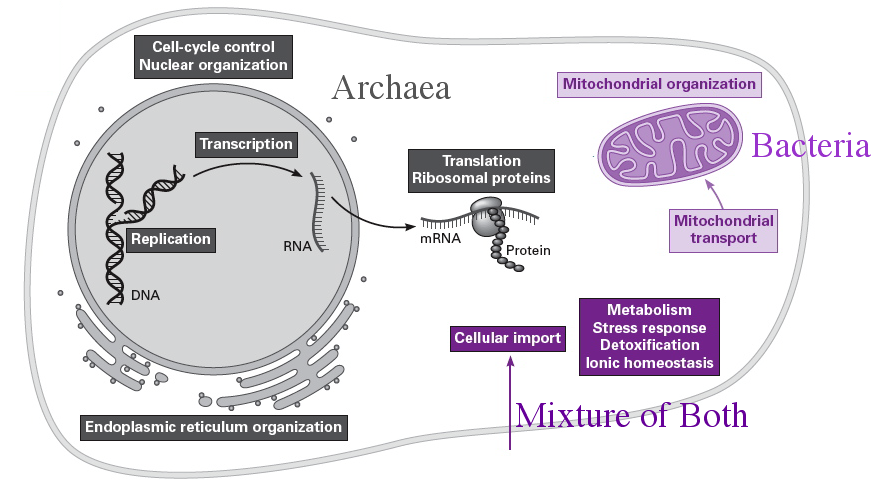 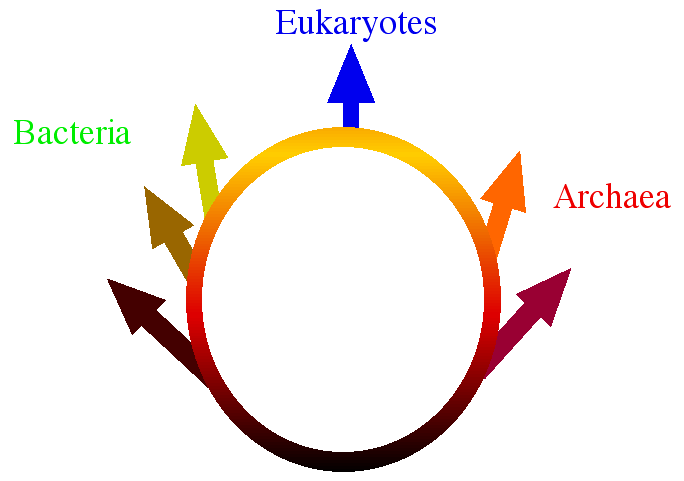 Fig. 6.23
[Speaker Notes: Figure 6.23 Origins of eukaryotes. (a) Diagram showing the evolutionary origins of genes that originated in Archaea, Eubacteria , or a mixture of both. (b) Ring of life diagram showing the intimate relationships between Archaea and Bacteria that fused genomes to produce Eukaryotes.]